Judicial Branch in a Flash
What court does the U.S. Constitution set up? 
Supreme Court
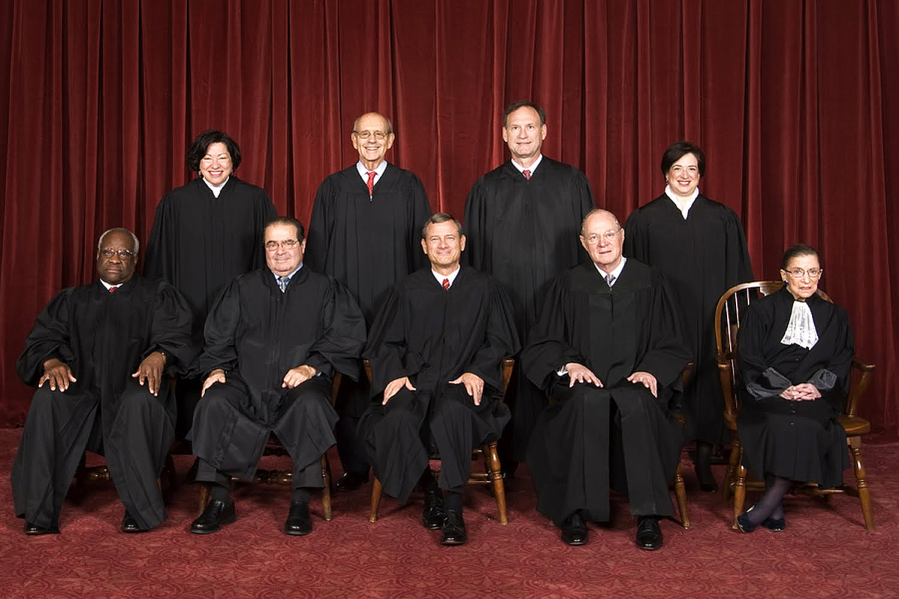 Disputes about laws that deal with the whole country
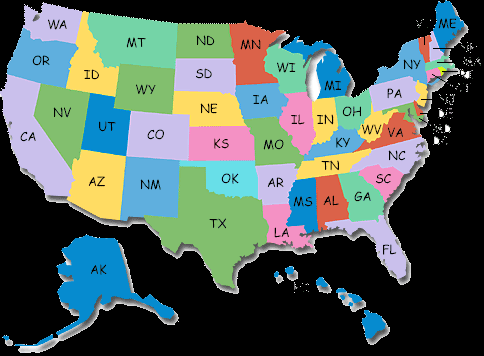 Disputes about state laws
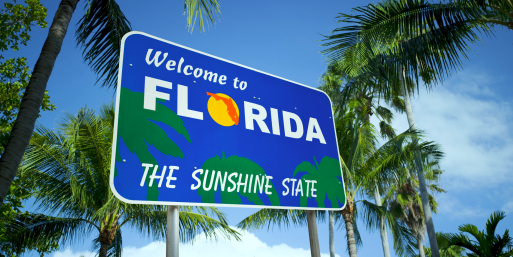 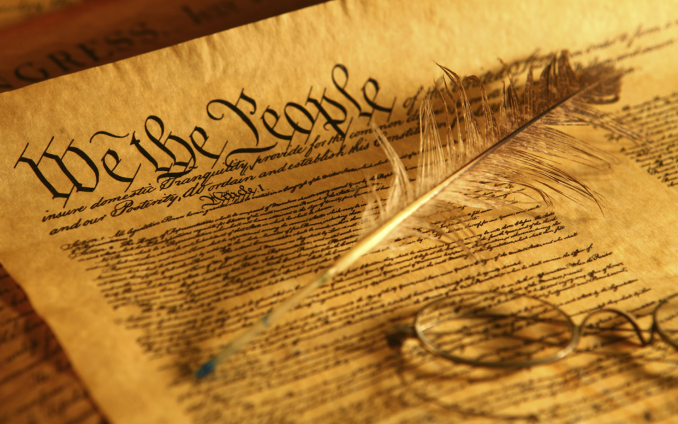 Federal laws, U.S. Constitution, disputes between citizens of different states
State laws, State Constitution, family matters, accidents, crimes, traffic violations
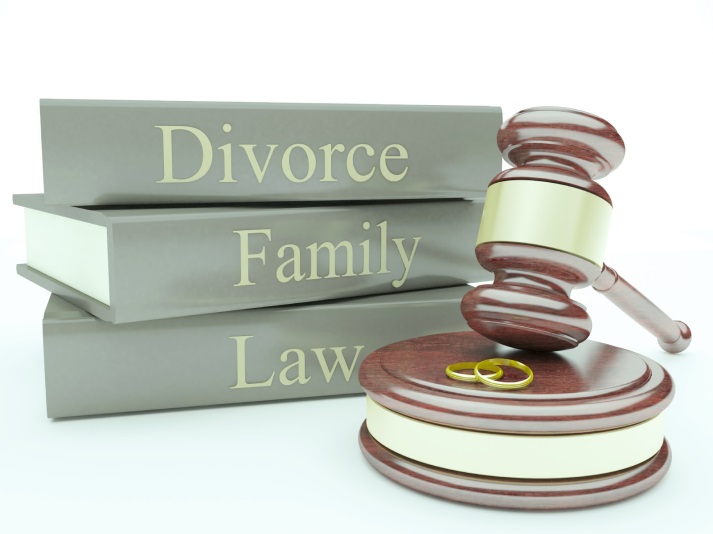 4. Which type of case would the following examples be?

A person has been arrested for stealing a car.
Criminal
A person has been arrested for murder. 
Criminal
An employee is suing his former employer for not paying him overtime. 
Civil
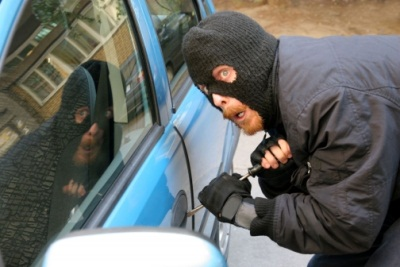 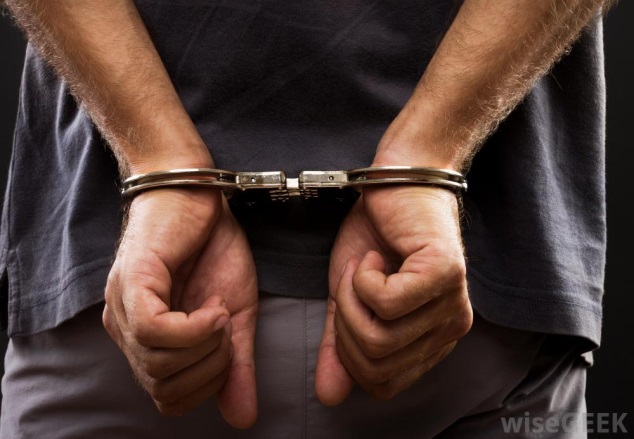 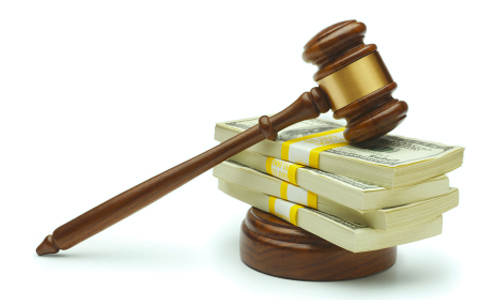 5. Which court is the first to hear a case?  
Trial Court
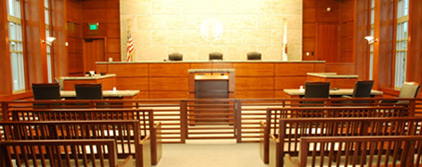 6. What is this court called in the Federal System? 
District Court
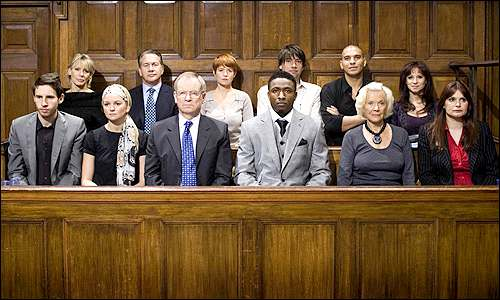 Jury-group of 12 citizens
Judge
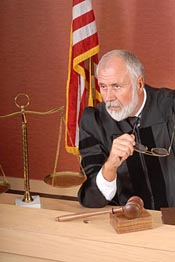 8. If there’s been an error in the trial court, where does the case go? 
Appeal the case (ask the appellate court to review the case)
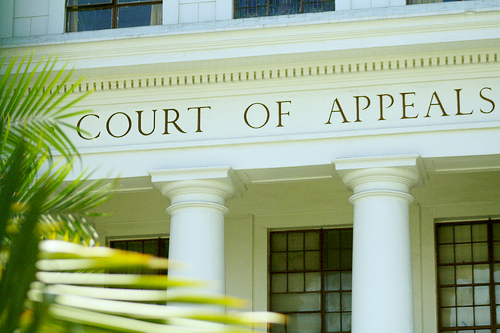 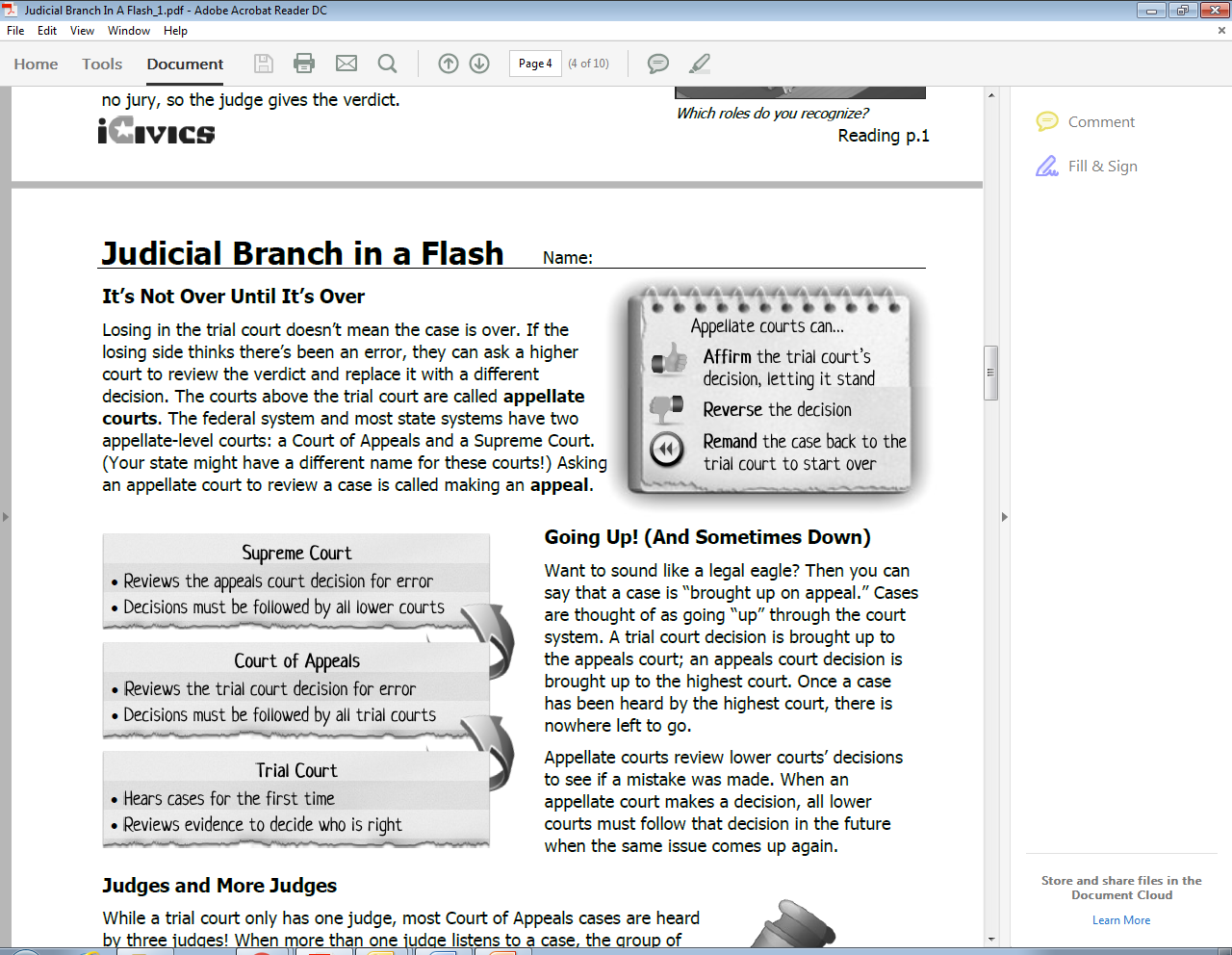 Original Jurisdiction: Means this court has the power to hear the case firstAppellate Jurisdiction: Means this court hears a case after an appeal.
9. Label the levels of the courts:
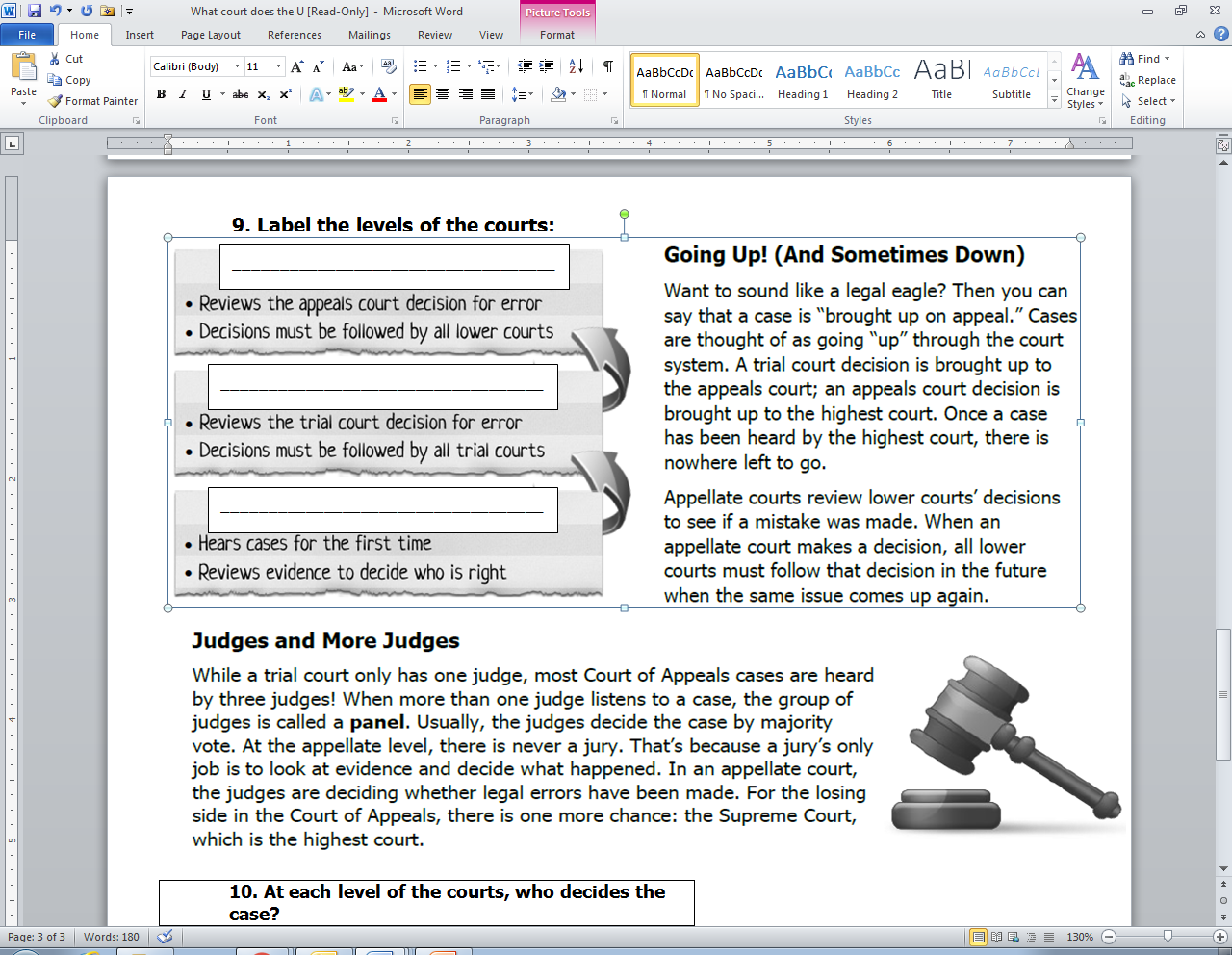 Supreme Court
Appellate Jurisdiction
Appellate Court
Appellate Jurisdiction
Trial Court
Original Jurisdiction
Nine Justices
Panel of three Judges
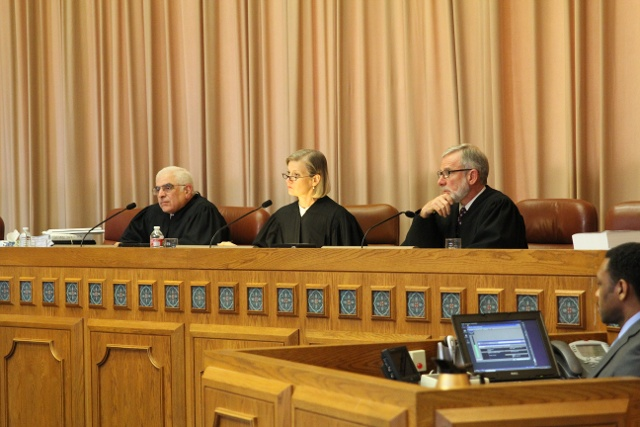 One judge
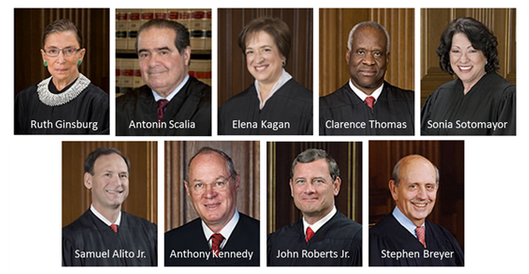 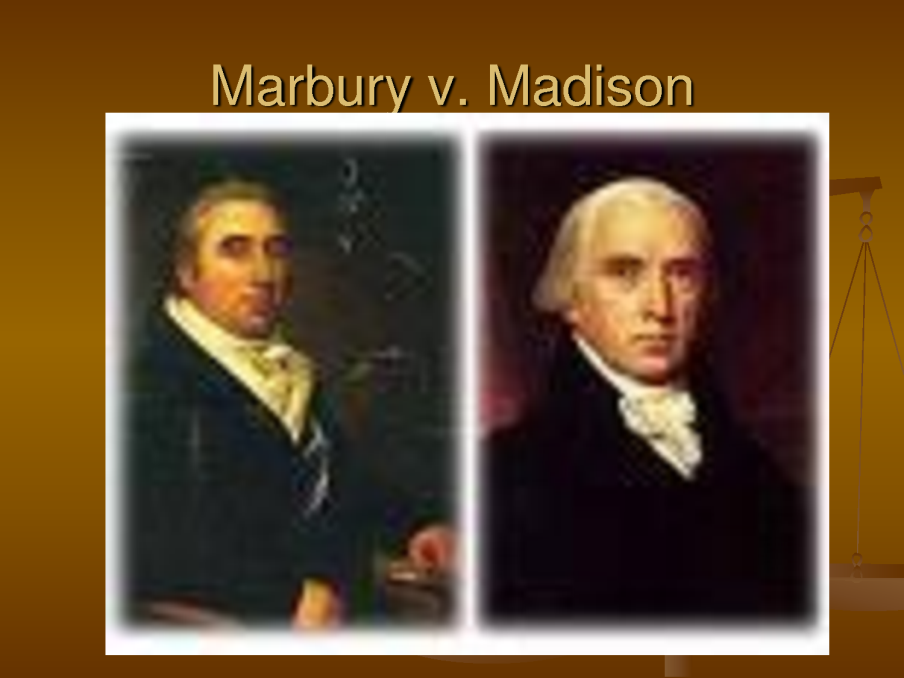 11. What principle explains the idea that the Supreme Court has the final say over the constitutionality of laws?
Judicial Review
Comparing our Dual Court System
You and a partner will work together to answer the questions on the back of your Court Systems Diagram. 
You will have 20 min. to complete this.
C-Level 1
H-Ask 3 before me, then raise your hand
A-Working quietly with your partner on answering the questions related to the diagram
M-None without permission
P-Working with only your partner on only this task
S-Success!
1. What are the two systems of courts in the United States?
Federal and State Court Systems
2. What is the difference between the types of cases heard in Federal and State court systems?
Federal Court Systems hear cases that have to do with the entire U.S. and the U.S. Constitution.
State Court Systems hear cases about state/county laws.
3. Where do cases start on both federal and state levels?
They start at the District/Trial courts.
4. Who hears cases at the District and County Level?
District: Judge/Jury
County: Judge
Federal:
U.S. Appellate Courts: 
Panel of judges
U.S. Supreme Court:
9 justices
State:
Florida Circuit Courts:
Judge and jury
Florida Appellate Court:
Panel of 3 judges
Florida Supreme Court
7 justices
5. Who hears the case on the appellate level?
6. Who hears cases at the Supreme Court level? How many are there in each system?
Justices. 
Federal Supreme Court: 
9 justices, and the 
Florida Supreme Court
7 justices.
7. Why are there an odd number of justices in the supreme courts?
In order to avoid ties.
8. Where would a case originating in Orange Park be heard?
Misdemeanor -heard at the County Courts (local level)
Felony- heard at the Circuit Courts level
9. Which courts deal with case appeals?
State System:
FL Circuit Courts (sometimes) 
FL Appellate Court
FL Supreme Court 
Federal System:
U.S. Appellate Court
U.S. Supreme Court
10. What court is the last chance for a case to be heard before the decision cannot be appealed again?
U.S. Supreme Court